Гараєва Алла Іванівна
Робоча подорож асистента вчителя
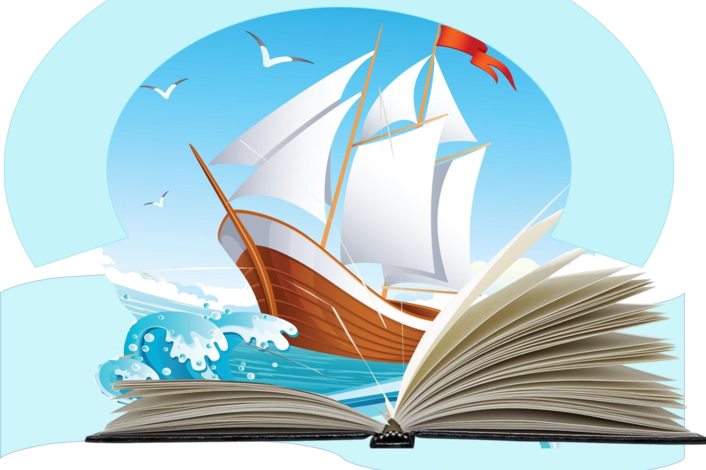 м. Запоріжжя 
2022
СПИСОК НЕОБХІДНОГО
Що за подорож на нас чекає?!
Які історичні «пам'ятки» треба відвідати?! 
Документи – найголовніше для робочої подорожі асистента вчителя. 
Що покласти в валізу асистенту вчителя?
Хто надихнув на мандрівку.
Враження від робочої подорожі.
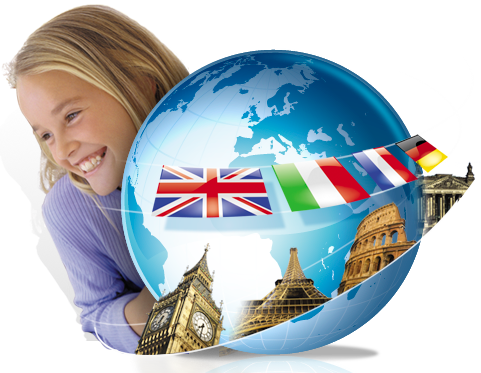 Що за подорож на нас чекає?!
Перед тим, як почати нашу подорож, треба ретельно обрати «країну», подумайте, досвід яких колег ви б хотіли послухати. Які прийоми та методики вас по-справжньому захоплюють?! Що ви вже використовували в своїй роботі та від чого отримали позитивний результат?! Особливий. Дієвий. Ви щотижня користуєтеся ним, аби мати успішні досягнення та задоволення від роботи. У цьому секрет вашого щастя. 
	А як щодо секретів успіху? Особливо, коли ти обрав шлях – бути асистентом вчителя? Як дібрати «пам'ятки», аби клієнт залишився задоволеним? Яких вражень варто додати, аби ваша робота відповідала роботі ідеального асистента вчителя? Якщо вас турбують ці питання, тоді вітаю, ви розгорнули правильний посібник. «Подорожі» асистента вчителя допоможуть тобі у професійній діяльності на початковому та наступних етапах, навчать правильно орієнтуватися в «маршрутах» діагностики та в роботі з учнями. Гайда мандрувати!
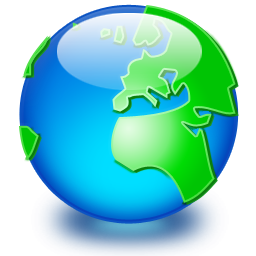 Які історичні «пам'ятки» треба відвідати?!
Що ж таке інклюзивна освіта? Чому її впровадження стало надзвичайно актуальним в Україні? Та яким досвідом можуть поділитися з нами іноземні колеги? Давайте розбиратися.
   Інклюзивне навчання (від англ. inclusion – включення) – це система освітніх послуг, що передбачає навчання дитини з особливими освітніми потребами в умовах загальноосвітнього закладу, а також її соціалізацію та інтеграцію у суспільство.
    Згідно з Міжнародною класифікацією стандартів освіти, особливі освітні потреби мають особи, навчання яких потребує додаткових ресурсів. Такими ресурсами можуть бути:
персонал ( що надає допомогу під час здобування освіти);
матеріали (різноманітні засоби навчання);
фінансові ресурси (для отримання додаткових послуг).
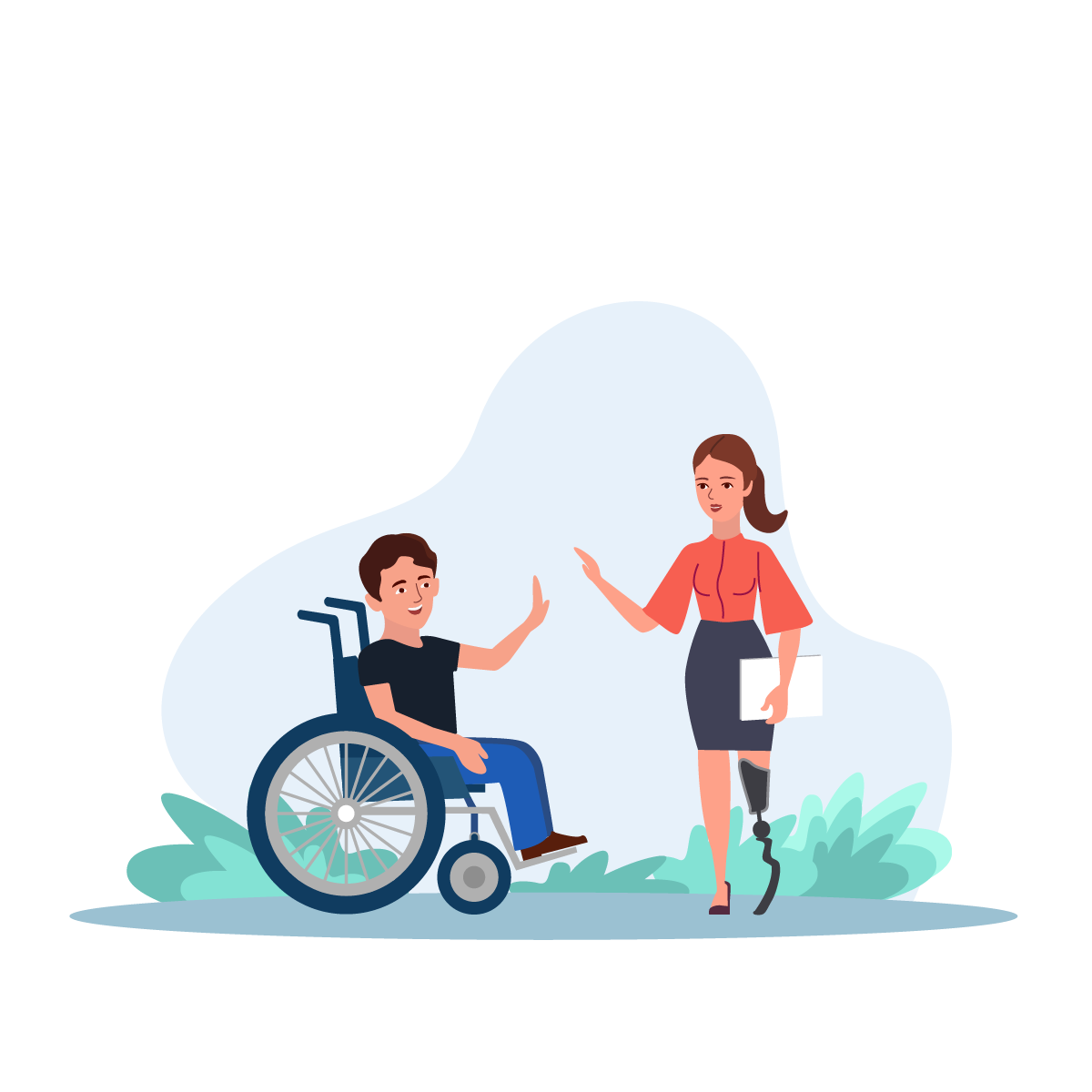 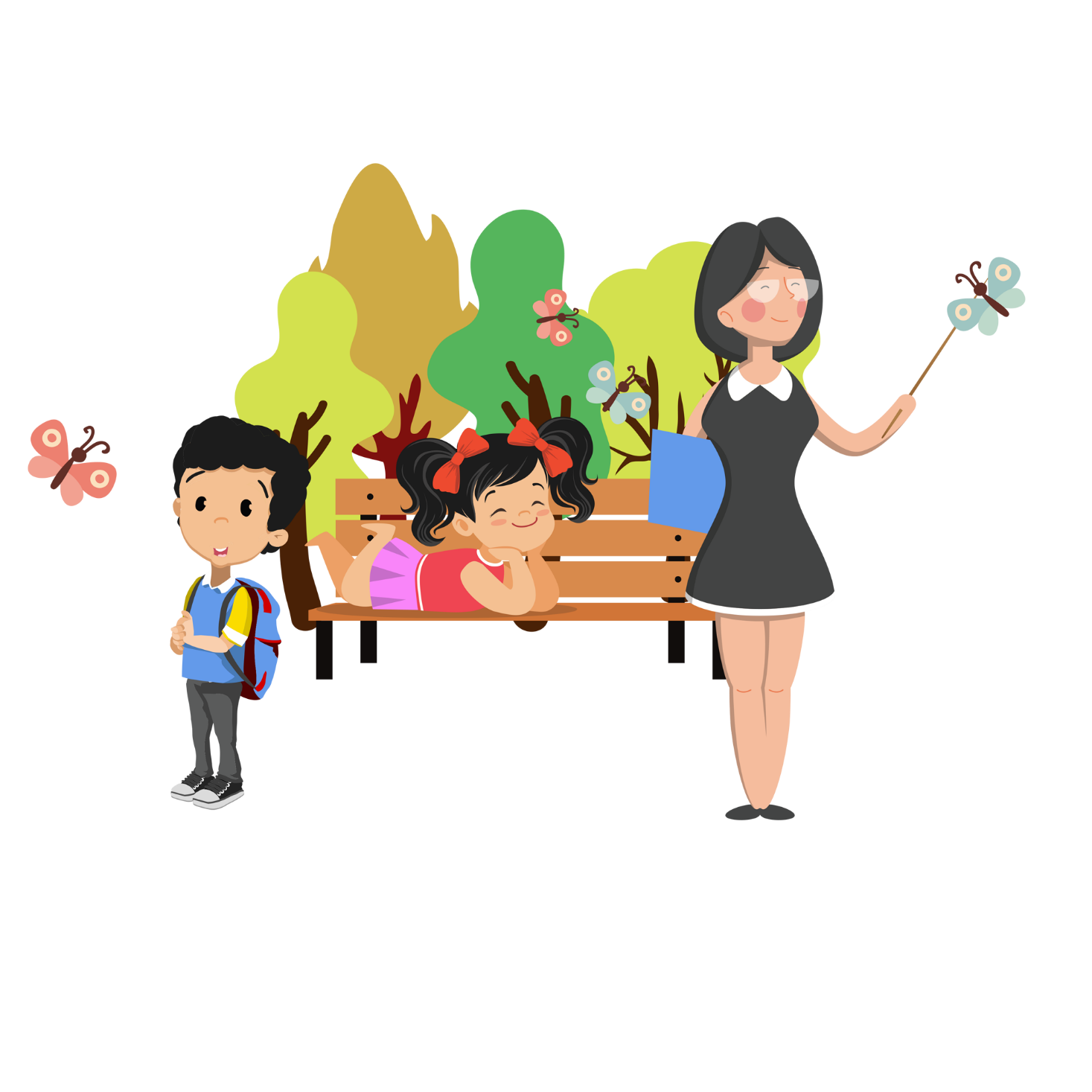 Асистент вчителя забезпечує соціально-педагогічний супровід дитини з особливими освітніми потребами: разом із вчителем класу виконує навчальні, виховні, соціально-адаптаційні заходи, запроваджуючи ефективні форми їх проведення, допомагає дитині у виконанні навчальних завдань, залучає учня до різних видів навчальної діяльності; у складі групи фахівців бере участь у розробленні та виконанні індивідуальної програми розвитку дитини; адаптує навчальні матеріали з урахуванням індивідуальних особливостей навчально-пізнавальної діяльності дитини з особливими освітніми потребами.
Документи – найпотрібніше для робочої подорожі асистента вчителя.
Посаду асистента вчителя передбачено Типовими штатними нормативами загальноосвітніх навчальних закладів, затвердженими наказом Міністерства освіти і науки від 06.12. 2010р. №1205.
Перелік документів, що знадобляться для роботи асистента вчителя.
Асистент учителя в інклюзивному класі має не тільки допомагати педагогу, а й вести документацію. Багато документації! Отож, якщо ви вчитель, асистент учителя або керівник освітнього закладу і вас цікавить, що саме ви маєте робити, розбираймося з нюансами разом.
Що каже закон? 
Наразі перелік документації асистента вчителя не є остаточно внормованим. Наказ Міністерства освіти і науки від 25 червня 2018 року №676 «Про затвердження інструкції з діловодства у закладах загальної середньої освіти» містить перелік документів, але не затверджує його як необхідний для всіх закладів освіти.
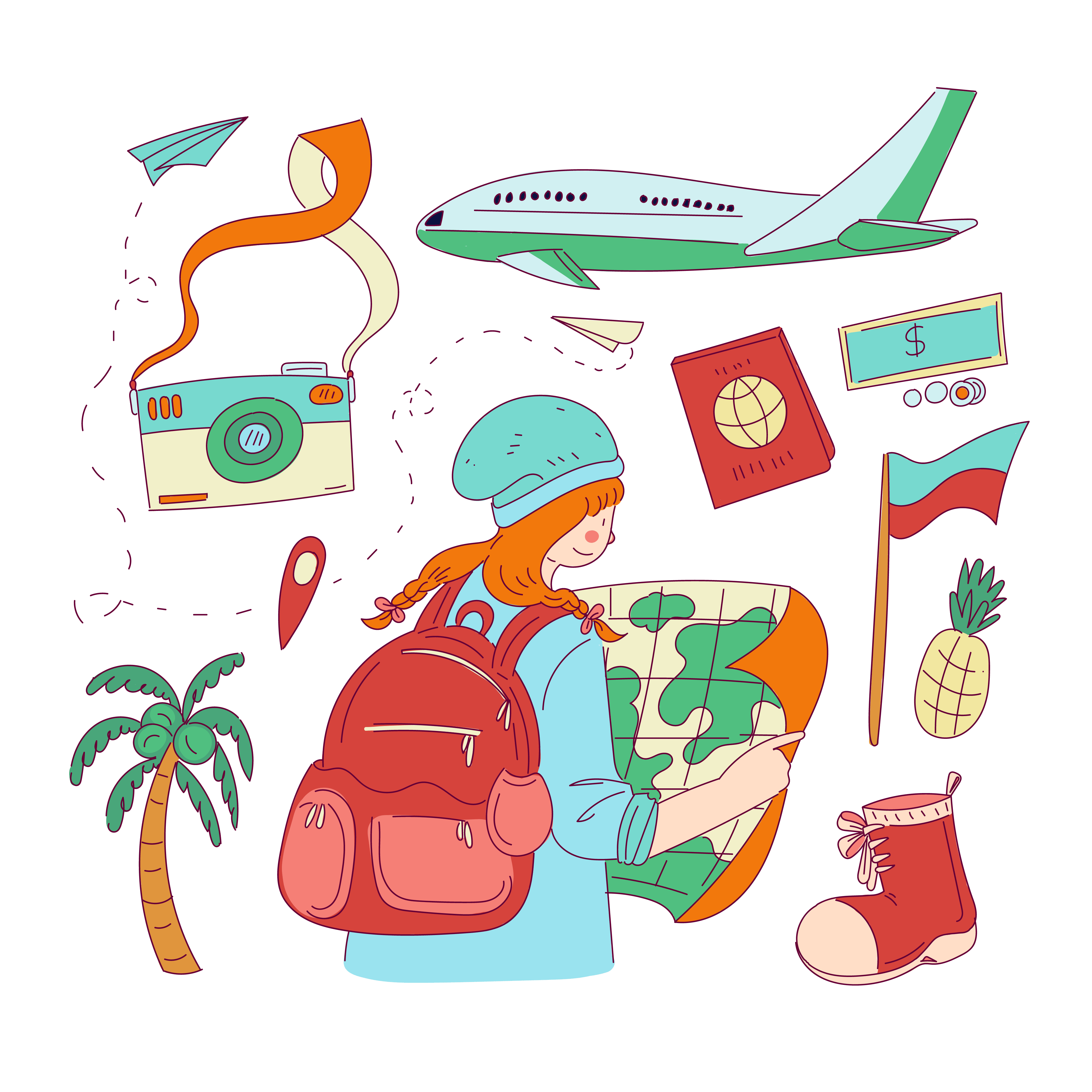 А оскільки кожна школа та її учні мають різні потреби, заклад освіти самостійно затверджує перелік документів.
Такий підхід забезпечує максимальну незалежність шкіл та гнучкість роботи. Також він убезпечує освітян від надмірних вимог щодо створення та зберігання документів, які втратили актуальність.
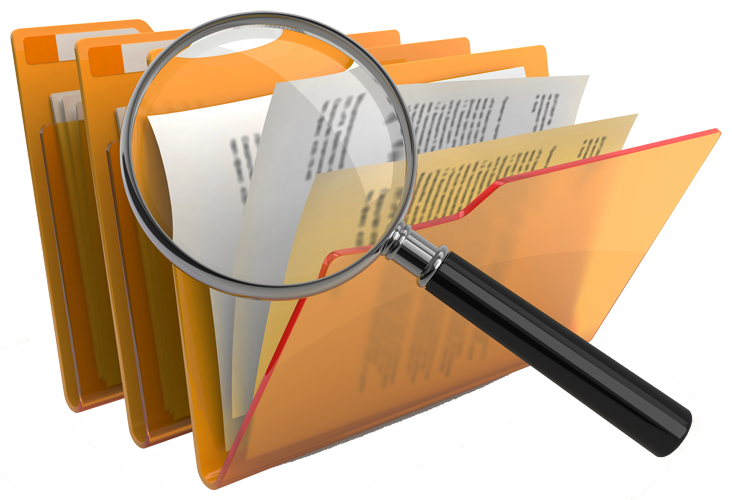 Перелік документів, необхідних для роботи асистента вчителя
	Ми розібралися, що перелік документації не є сталим та визначається кожним закладом окремо. Тепер поглянемо на повний перелік документів, ведення яких входить в обов’язки асистента вчителя:
1. Річний план роботи асистента вчителя.
2. Список учнів з особливими освітніми потребами.
3. Журнал обліку консультацій та просвітницьких заходів.
4. Індивідуальна програма розвитку (може входити до річного плану).
5. Щоденник спостережень за дитиною з ООП (може входити до ІПР).
6. Зведена таблиця (розклад уроків / вид діяльності).
7. Графік роботи асистента вчителя (залежно від робочого навантаження).
8. Портфоліо дитини.
9. Журнал обліку робочого часу.
10. Щоденний план роботи асистента вчителя.
11. Журнал обліку методичної роботи.
Що покласти в валізу асистенту вчителя?
Ми вже розглянули, що таке інклюзивне навчання. Які нормативно – правові документи регламентують роботу асистента вчителя і навіть з якими йому доведеться працювати! Але найголовніше буде зараз!
Хто такі діти з особливими потребами?
    Деякі дослідники трактують це поняття досить широко і розглядають у даному контексті не лише дітей з особливостями розвитку, а й обдарованих малюків, дітей, позбавлених батьківської опіки, а також тих, хто пережив війну чи переїхав з іншої країни (регіону).
   Варто зазначити, що в Україні основною категорією дітей з особливими освітніми потребами прийнято вважати осіб з особливостями психофізичного розвитку:
з порушеннями зору (сліпі, зі зниженим зором);
із порушеннями слуху (глухі, зі зниженим слухом);
з порушеннями мовлення;
із затримкою психічного розвитку;
з порушеннями опорно-рухового апарату;
із розумовою відсталістю;
зі складними вадами розвитку (у тому числі з розладами аутичного спектру).
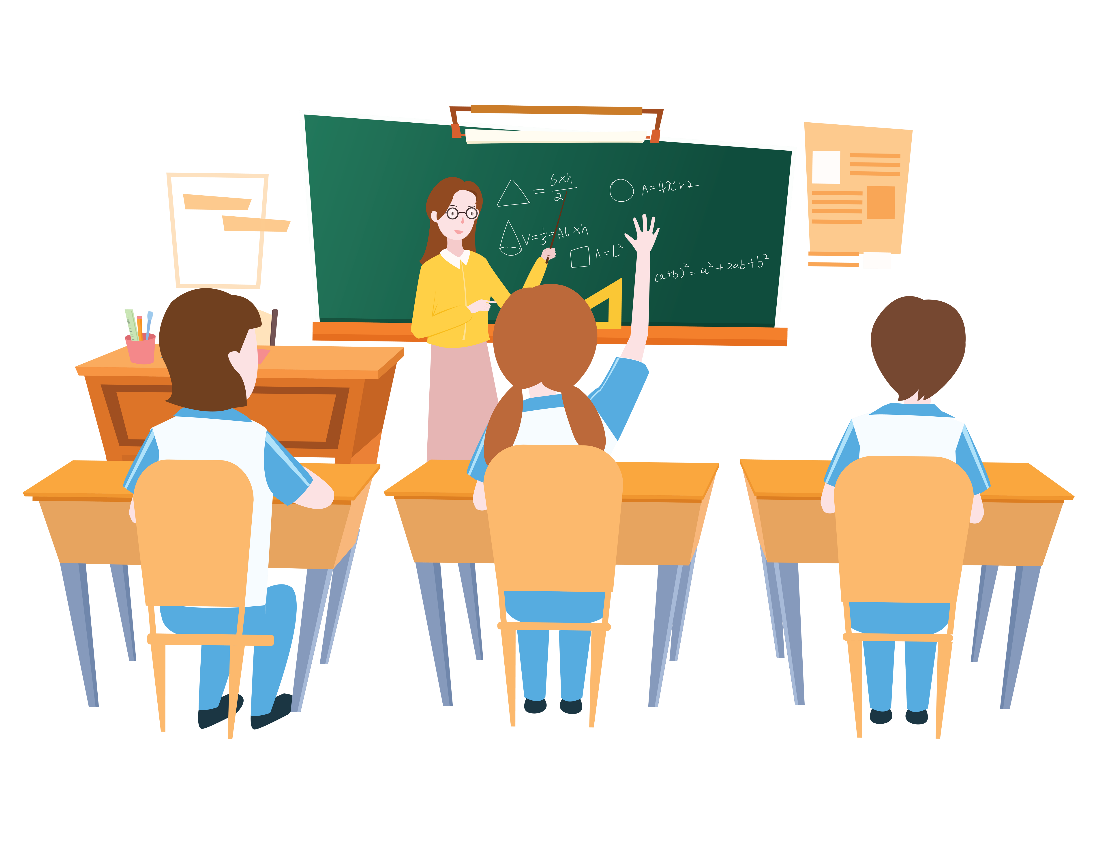 Аби краще зрозуміти особливості інклюзивної системи освіти, варто розглянути процес її становлення за кордоном.
Тому пропоную перейти до пункту «Хто надихнув на мандрівку»
В Ізраїлі більшість дітей з особливими потребами навчається у звичайних школах. Проте включення таких дітей до освітнього процесу може відрізнятися. Так, дехто вчиться з допомогою асистента, хтось навчається півдня з класом, півдня – окремо. Крім того, держава оплачує «особливим дітям» необхідні лікувальні процедури тричі на тиждень (від консультацій психолога до катання на конях).
Навчальні заклади Франції впроваджують інклюзивну модель освіти у двох формах:
класи «шкільної інклюзії», у яких діти з особливими потребами навчаються разом з іншими під керівництвом неспеціалізованого вчителя. Такі класи називають відкритими, тому що дитина протягом дня може залишати його для індивідуальної чи групової роботи з педагогом;
класи педагогічної інтеграції, де навчаються лише діти з особливими потребами під керівництвом фахового спеціаліста.
Французькі педагоги наголошують, що класи шкільної інклюзії (з поступовим переходом до індивідуальної) є найбільш ефективними для дітей з порушеннями зору і опорно-руховового апарату. Діти з порушеннями слуху й розумовою відсталістю почуваються більш комфортно у класах педагогічної інтеграції.
Освітня система Швеції має особливий підхід до навчання дітей з раннім аутизмом. Такі учні ходять до звичайної школи, де заняття з ними проводяться у малих групах, а освітні послуги кожним трьом дітям надають два учителі і один асистент, що дозволяє приділити кожній дитині достатньо часу та уваги.

    Варто зазначити, що у більшості європейських держав підготовка педагогів інклюзивної освіти здійснюється в університетах.

    В Україні інклюзивне навчання вже почало впроваджуватися: Закон про інклюзивну освіту був підписаний у липні 2017 року.
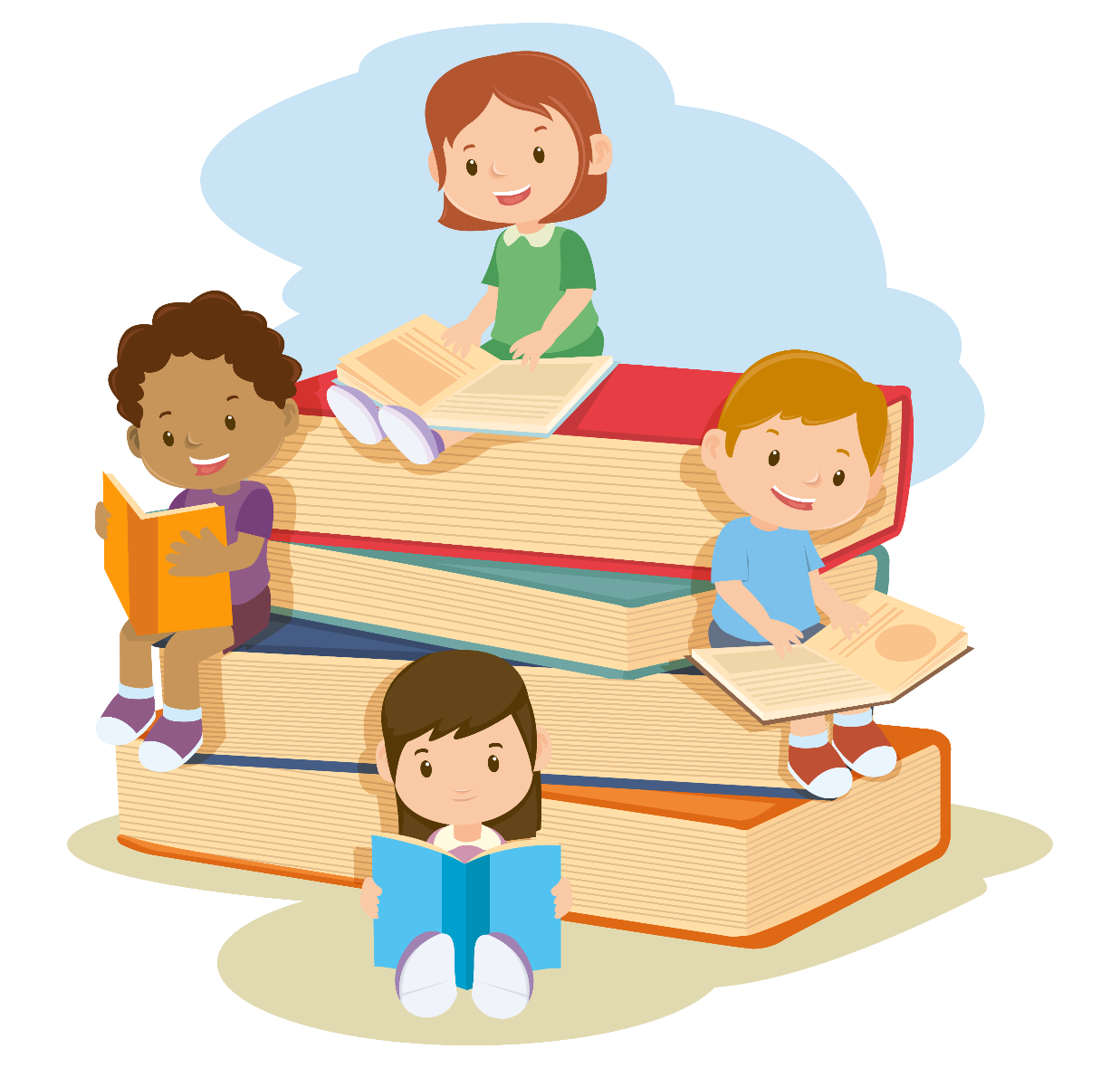 Враження від робочої подорожі
Асистентом вчителя я почала працювати нещодавно! Перший час страшено хвилювалася! Як організувати роботу? Які методи навчання обрати саме для таких дітей?! Така велика відповідальність! 
	Я «запаслася терпінням», «освіжила» вже набутті знання та продовжила здобувати нові! Ніколи не відмовляйтеся від самоосвіти! Не бійтеся впроваджувати щось нове та цікаве в практику!
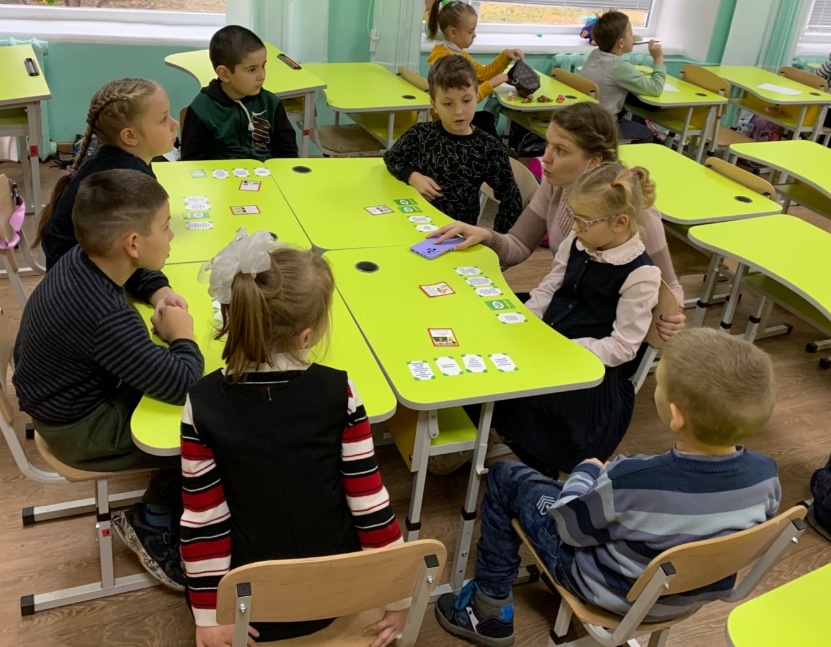 Мій найголовніший принцип роботи з дитиною з особливими освітніми потребами – НЕНАШКОДЬ!
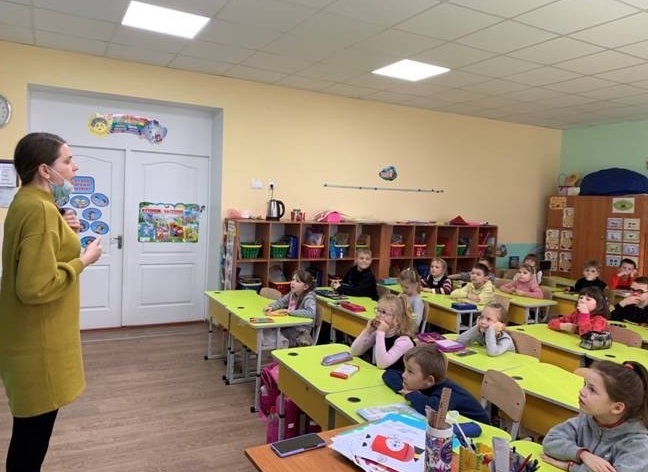 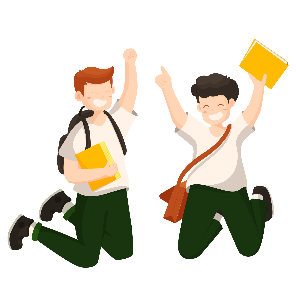 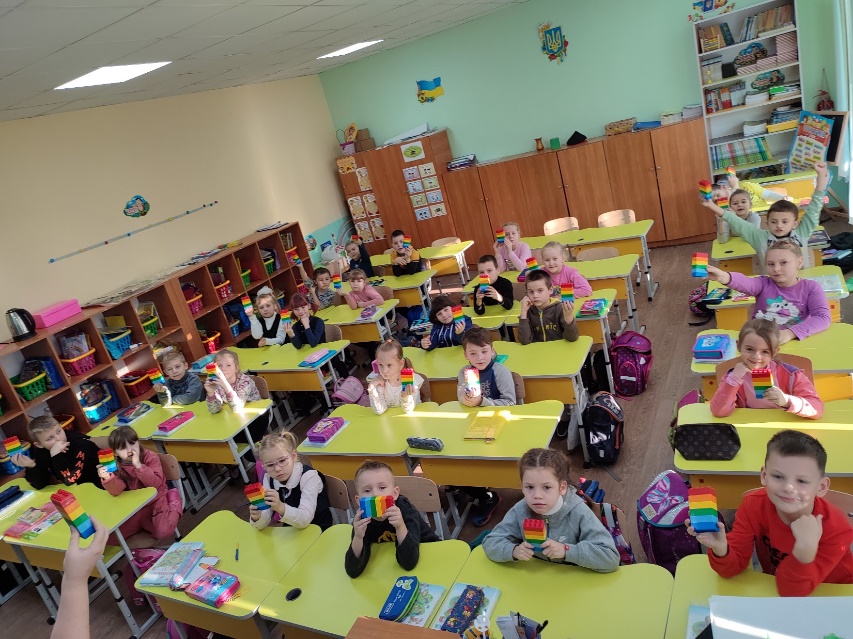 УСПІХІВ В РОБОТІ!